Проект : «РОЗА МОРЩИНИСТАЯ»
Рамазанов ИсаСеменов АртёмТисленко Никита
Объединение «Юные экологи»МАУДО ДДТ г.БалтийскаРуководитель: педагог дополнительного образования Борисова Валентина Николаевна
Цель:  Выступить в  защиту шиповника морщинистого, а также  укрепить берег с помощью  озеленения дюн.
Задачи: Узнать *особенности распространения морщинистого;  *с  какой целью он был высажен на побережье Балтийского моря; *каким способом размножается шиповник; *выбрать наиболее эффективный способ размножения в дюнах. Укрепить берег с помощью шиповника.
Несколько веков назад Балтийский полуостров был покрыт песчаными дюнами. Во время шторма  песком засыпало посёлок Вограм так, что не было смысла откапывать жилища.  С тех пор люди  укрепляют берег. Большинство растений на полуострове посажены людьми.
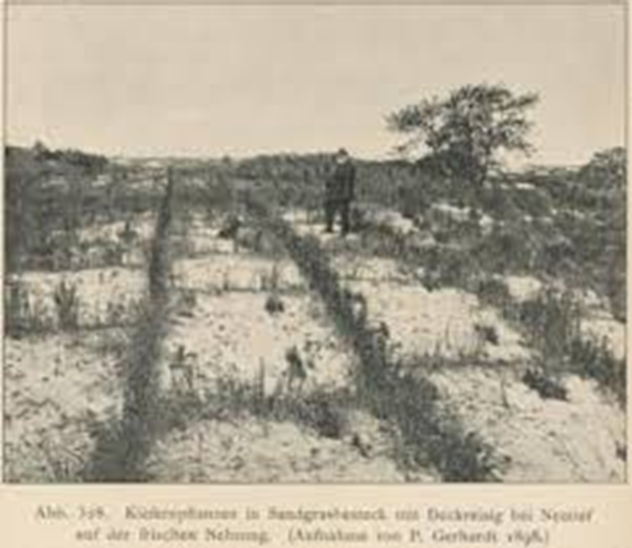 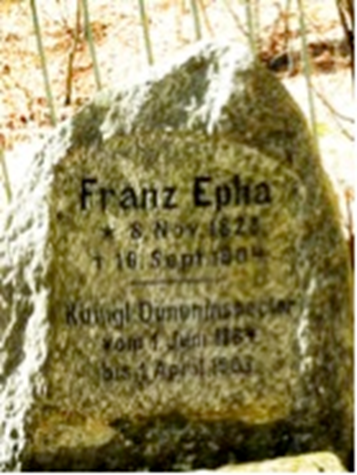 Опыт поколений
Франц Эфа предложил строить изгороди  из веток в виде решёток. После того, как засыпало их песком, высаживали растения.
Готхильф Хаген
руководил работами по укреплению набережных с помощью камня.
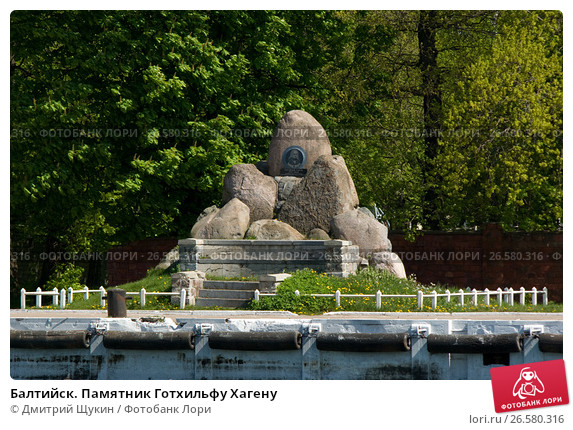 Многие годы ушли на строительство передовой авандюны. Использовали не только деревянные изгороди, но и железные прутья.
Современное укрепление берега с помощью проницаемых изгородей
Разрушение передовой авандюны
В некоторых местах она полностью разрушена.
Дюны в опасности! Деревянные решётки удерживают песок, но этого не достаточно. Необходимо посадить растения и запретить ездить по дюнам.
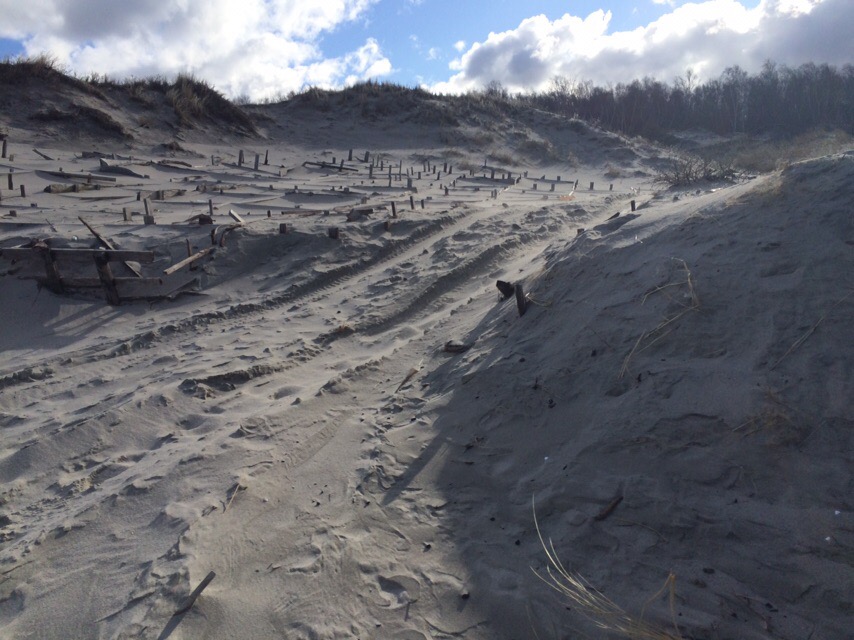 Морской ветер, движущиеся пески не позволяют кустарнику расти вверх. Он стелется по поверхности. За гребнем авандюны, защищенный от ветра , разрастается до двух метров .
На гребнях авандюны волны и ветер оголяют корни шиповника. Другие растения здесь не выживают.
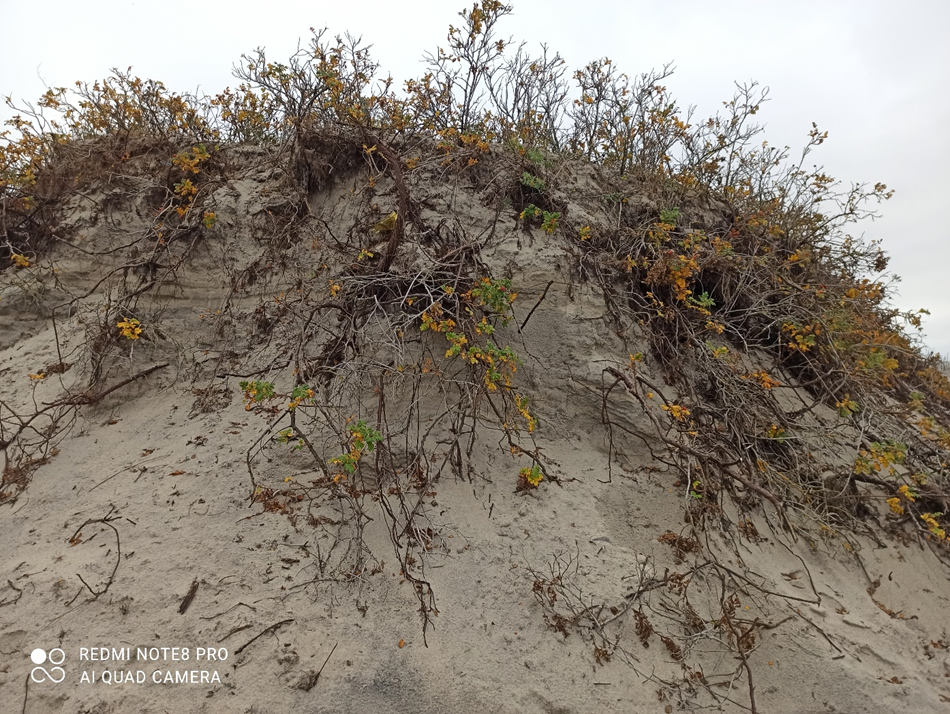 Уничтожение растительного покрова дюн на Балтийском побережье.
 Одна из причин:
 катание на транспортных средствах для развлечения.
Практическая часть проекта:
Собрали семена в октябре-ноябре
Выкопали углубления для посадки
Копали бороздки вдоль деревянных решёток, 
  чтобы максимально защитить от ветра всходы.
Посадили на глубину 10 см
Эксперимент по посадке шиповника морщинистого
Посадка с торфом
Посадка без торфа
Итог:Посеяли шиповник в местах разрушения авандюны в районах пляжа: Гвардейский бульвар; вертолётная площадка; международное захоронение. Планируем продолжать работу по укреплению берега.
Источники:
Балтийская коса: природа, история, современность / Е.Е. Шалагинова, М.А. Шмутинский, В. А Цветков, Н.С. Борисова, - Клинингшрад: Янтарный сказ, 2009
Куршская коса: Растения на песке / С. Алянскине, А.Е. Королёва, Г.Г. Кученёва, Г. Рагузина и др.- Клайпеда, 2001
https://ru.wikipedia.org/wiki
https://www.google.com/search?q=
https:/ /7dach.ru/NatashaPetrova/shipovnik-vne-zakona-239373.html